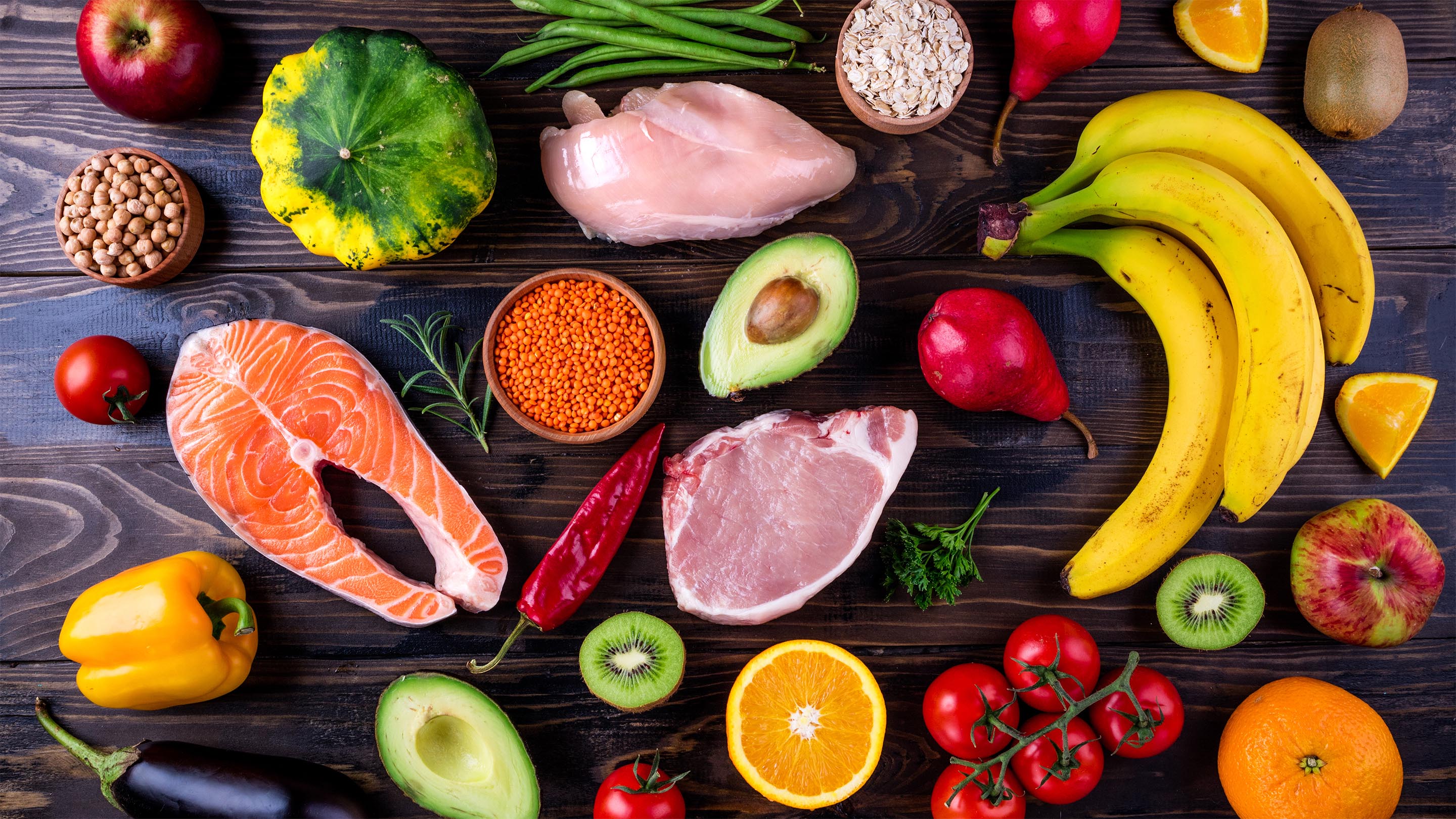 Gezond eten en bewegen
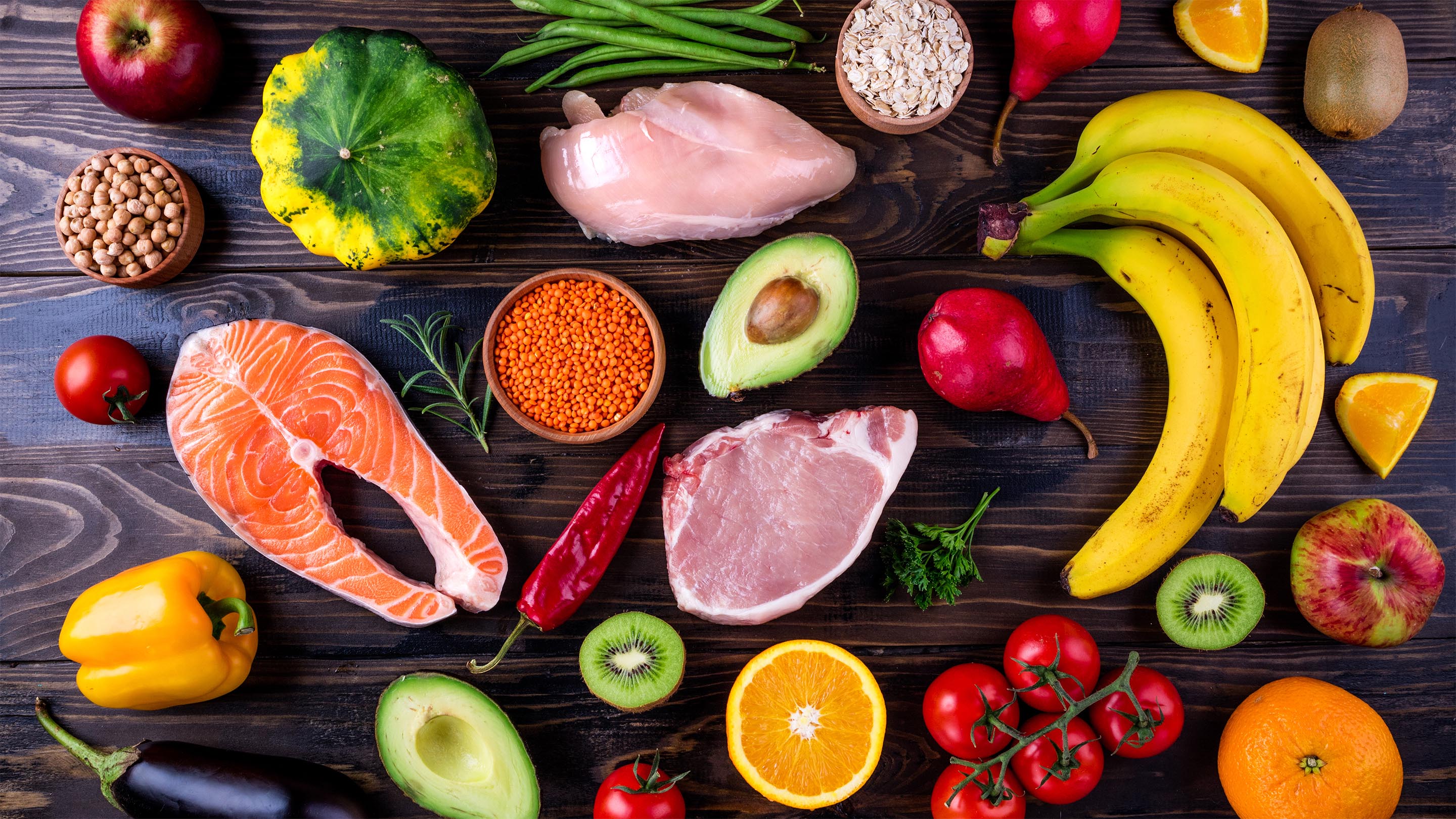 Wat gebeurt er als je niet meer zou eten?
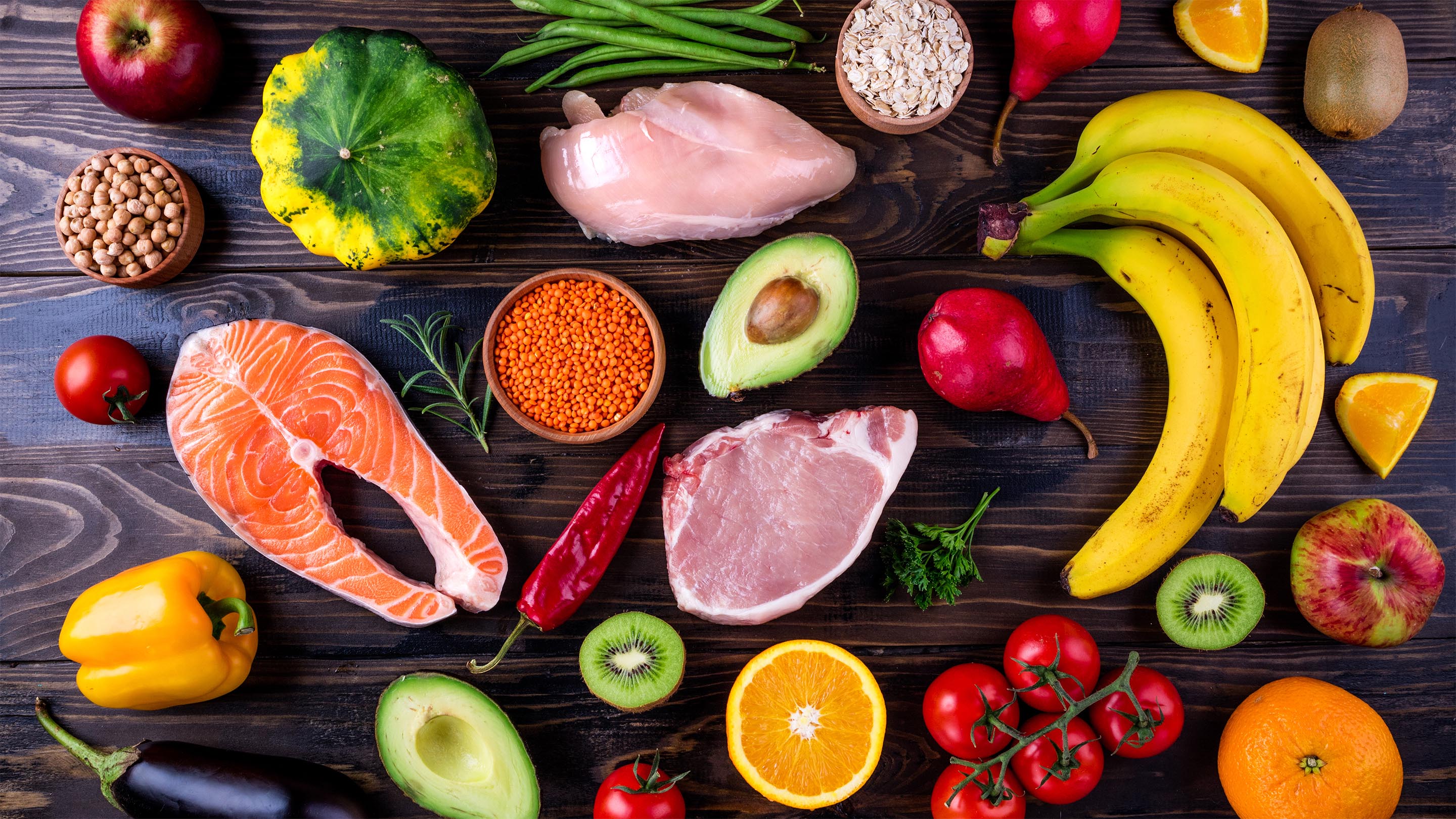 Je eet omdat je lichaam energie nodig heeft.
Waarvoor gebruikt je lichaam energie?
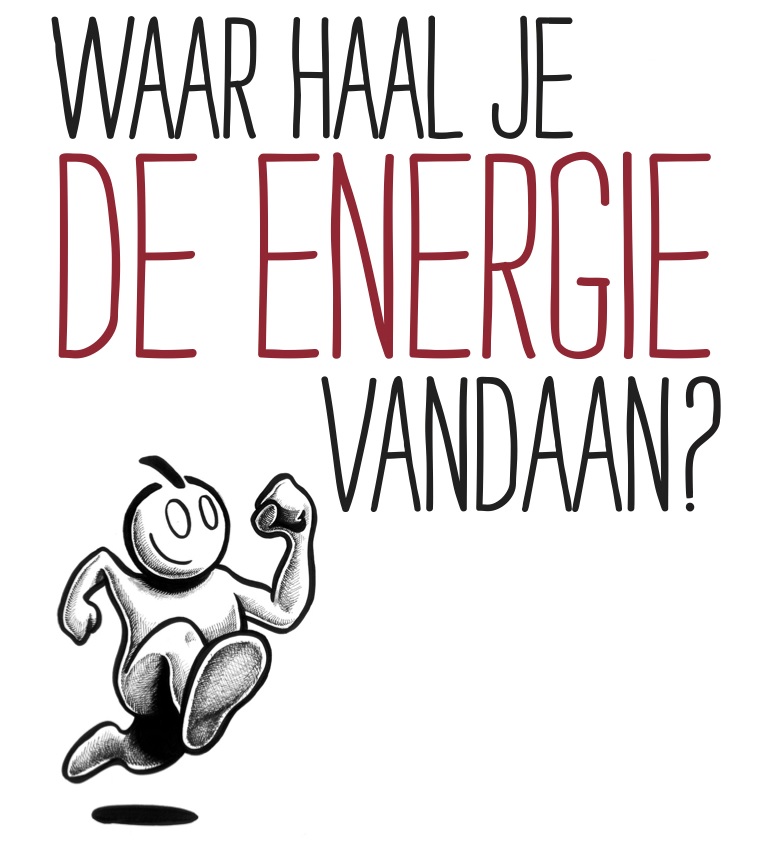 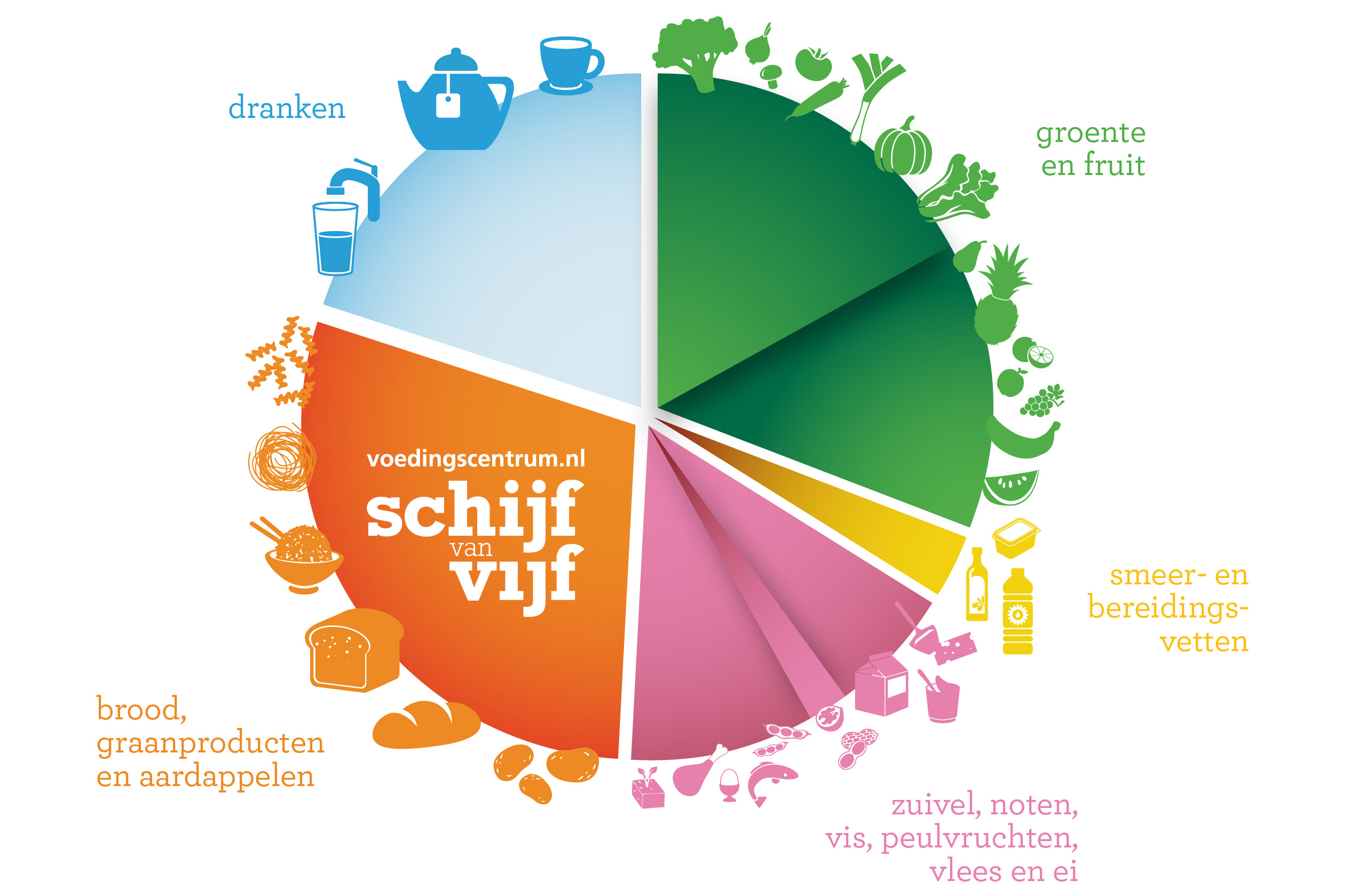 Voldoende calorieën en gezonde voedingsstoffen
koolhydraten
vezels
eiwitten
vetten
vitamines
mineralen, kalk
water
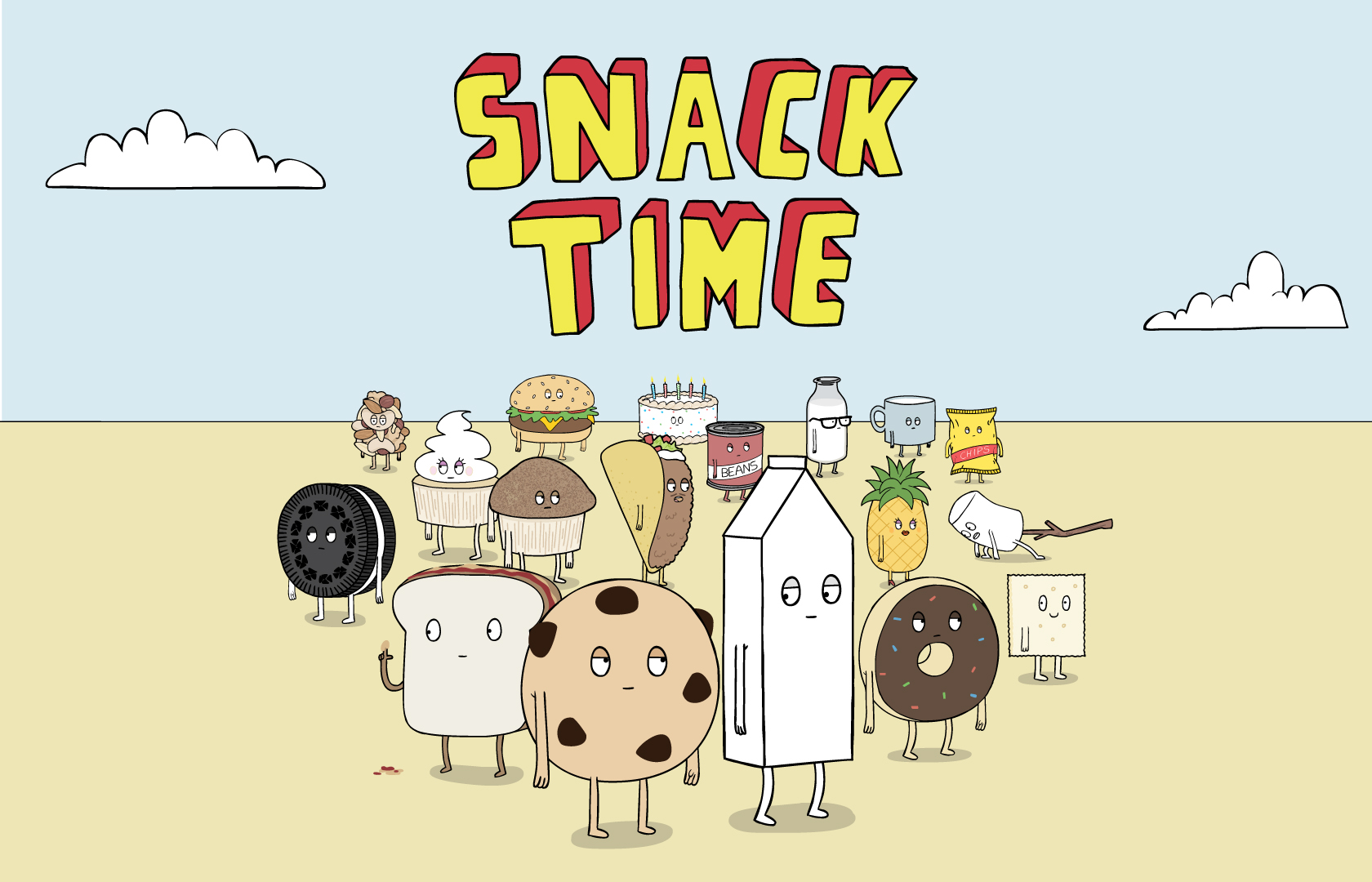 Check de snack!
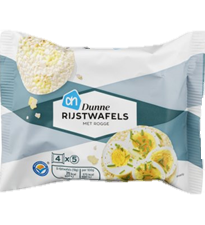 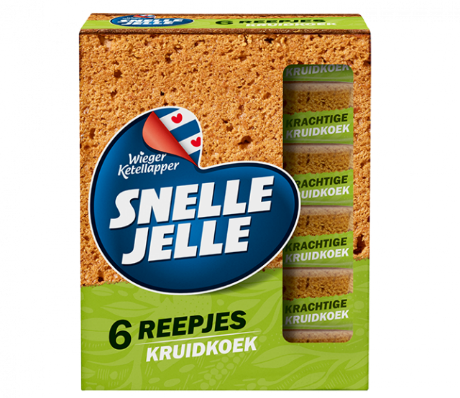 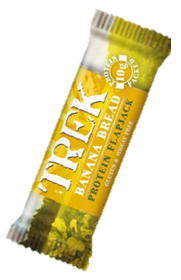 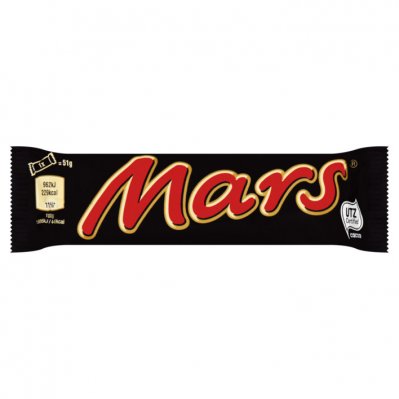 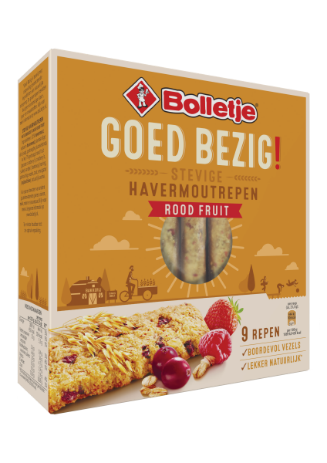 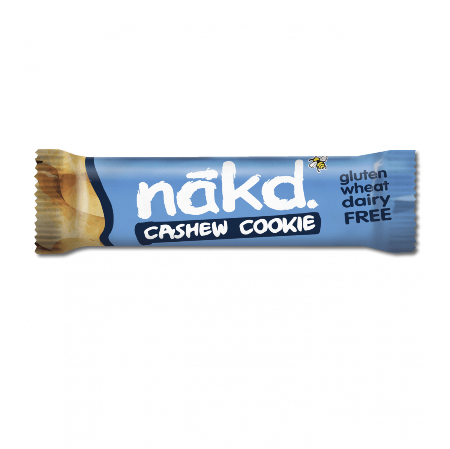 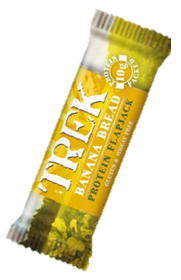 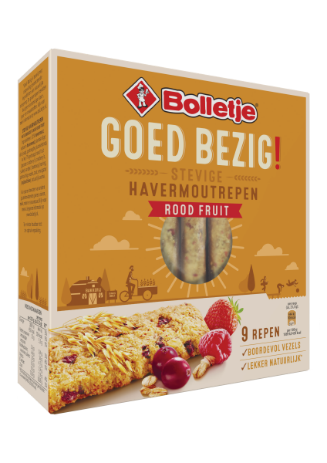 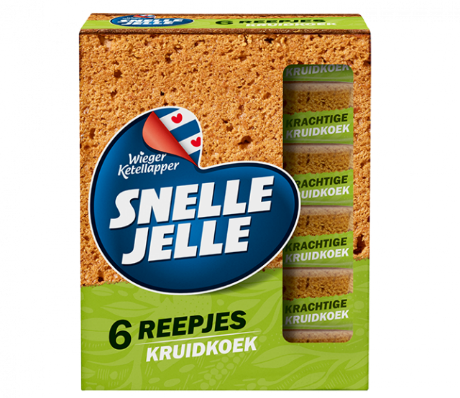 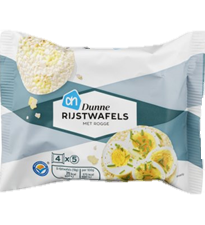 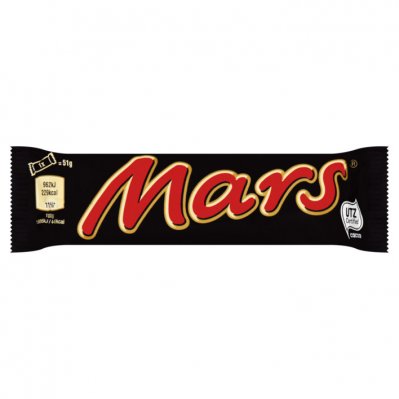 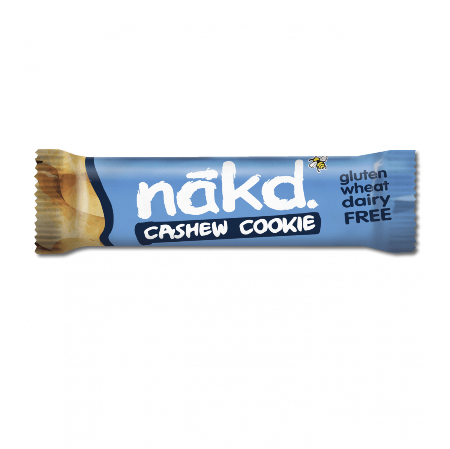